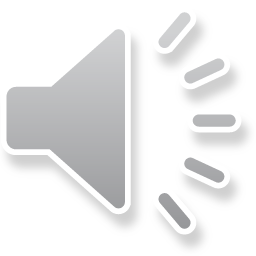 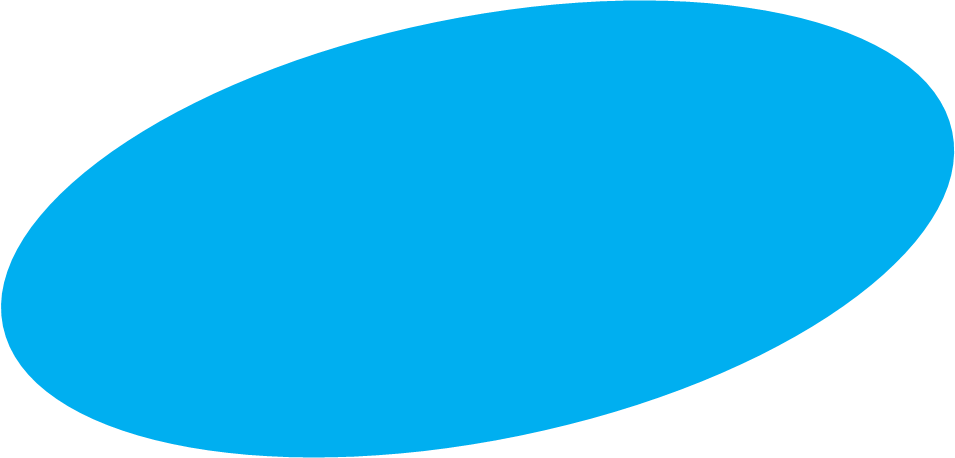 2
0
Ⅹ
Ⅹ
FREEPPT7.COM
Fashion
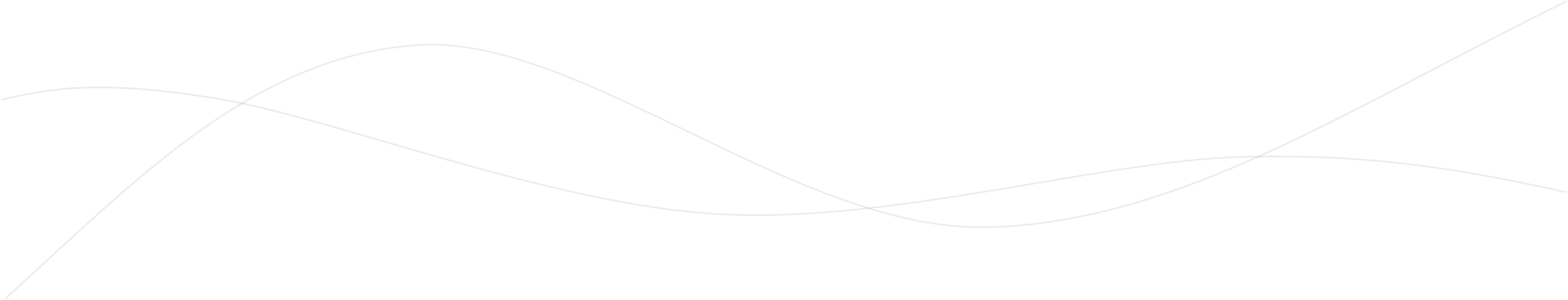 Year-end fashion gradient Template
Fashion gradient PPT template
Name:freeppt7.com
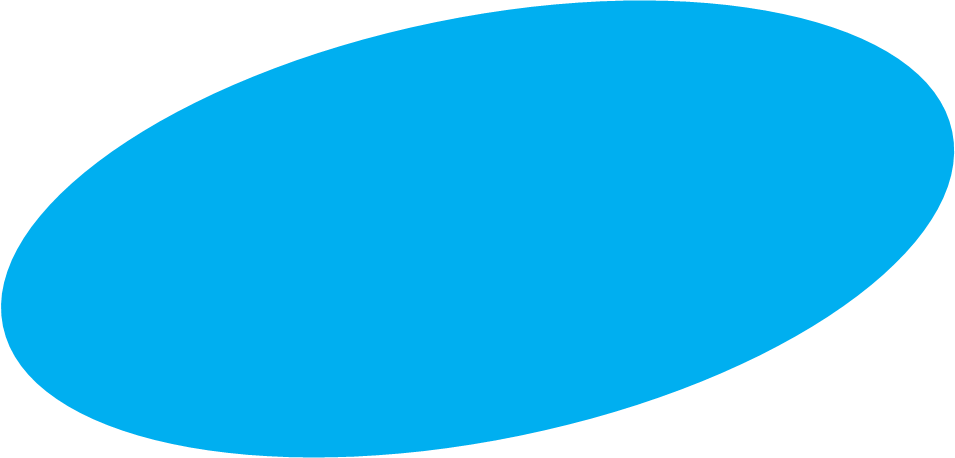 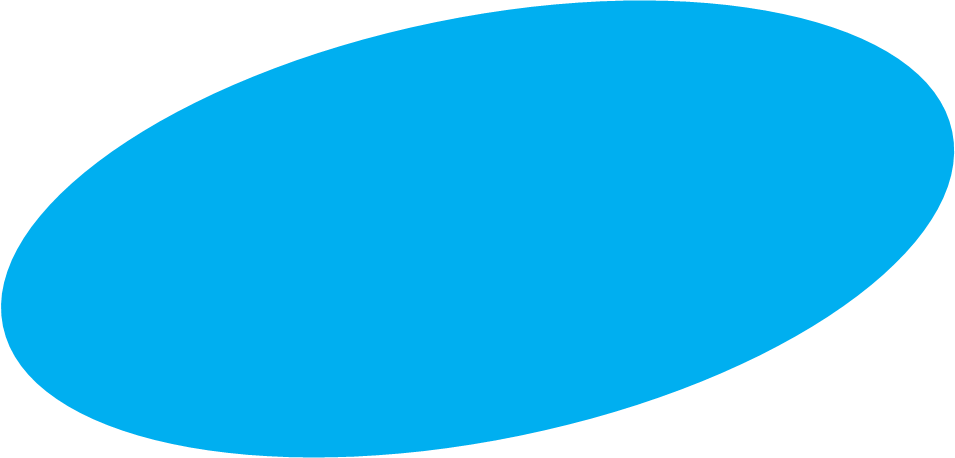 LOGO
Fashion
Enter the title here
Enter the title here
Directory
Enter the title here
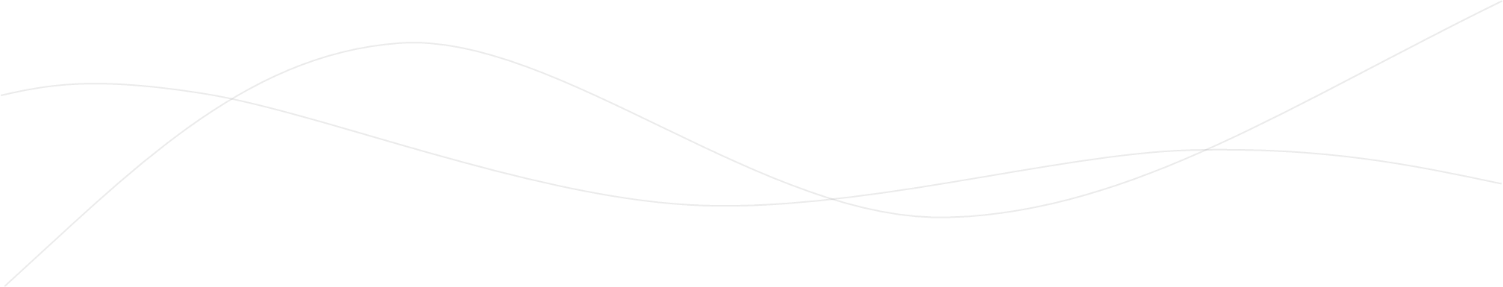 Enter the title here
Enter the title here
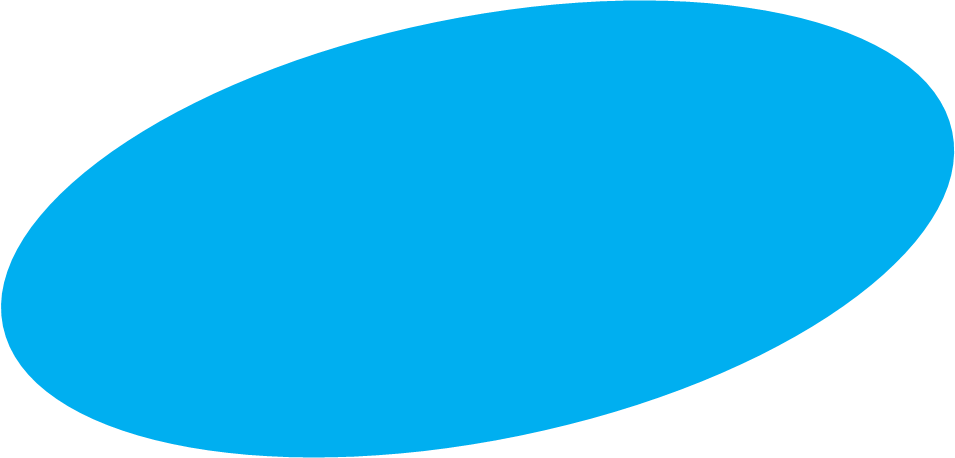 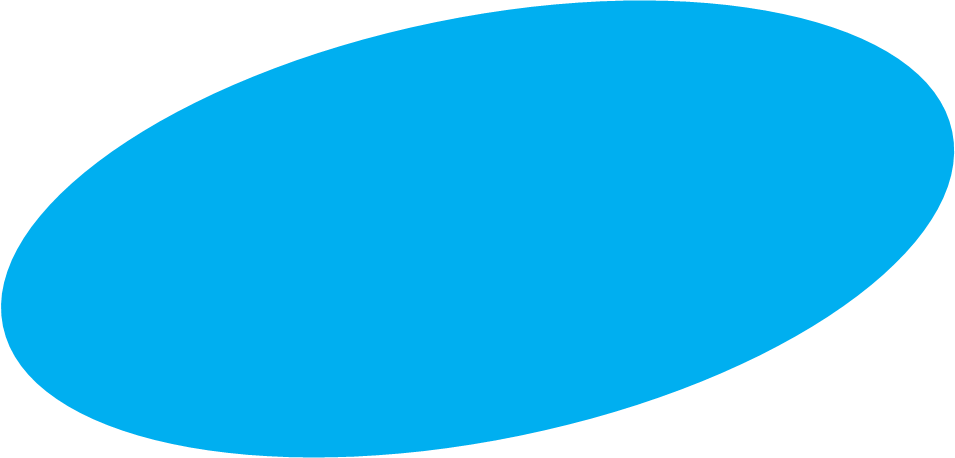 ONE
LOGO
Title text added here
The insinuated text is ed ed here
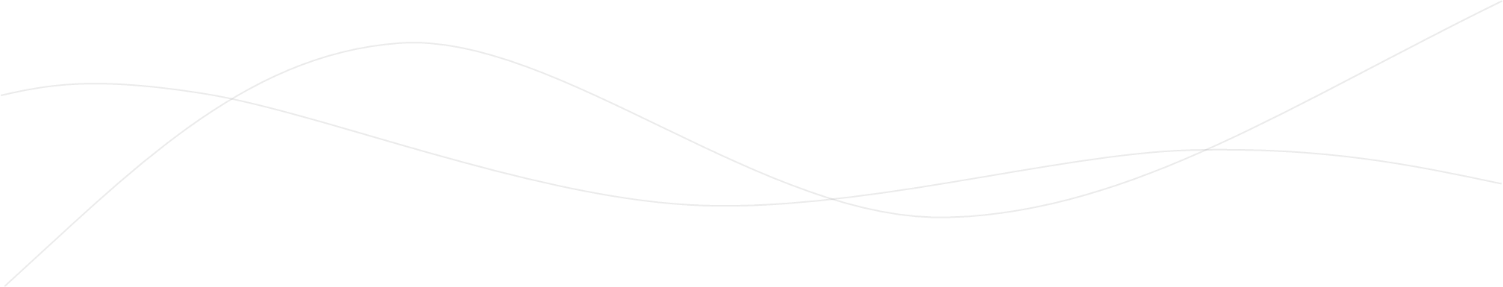 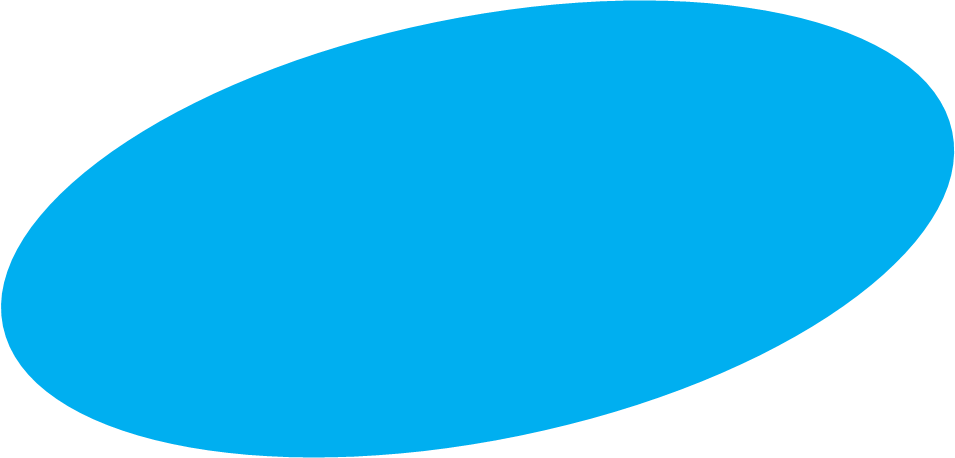 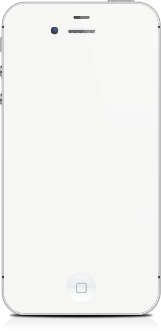 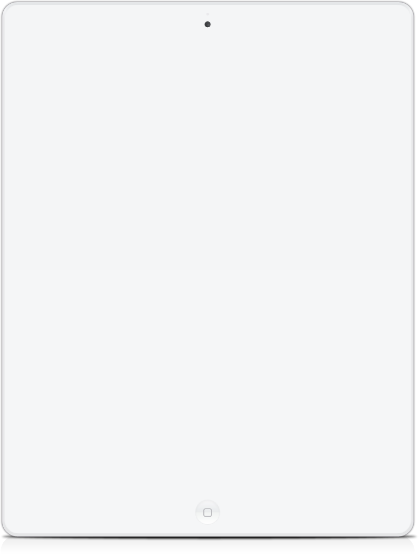 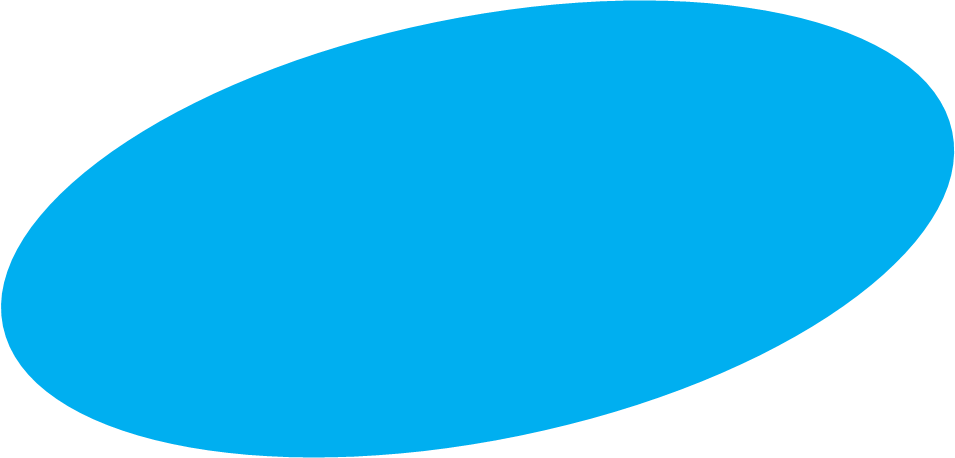 Title text added here
LOGO
The insinuated text is ed ed here
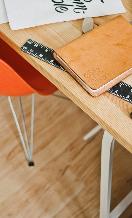 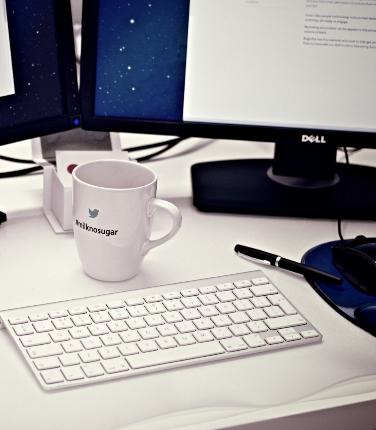 Title text added here
Enter here
Enter here
Enter here
Enter here
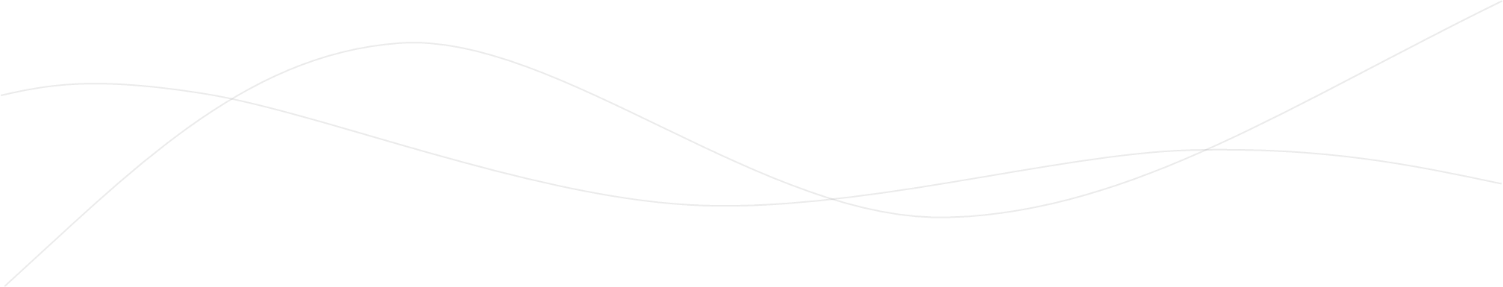 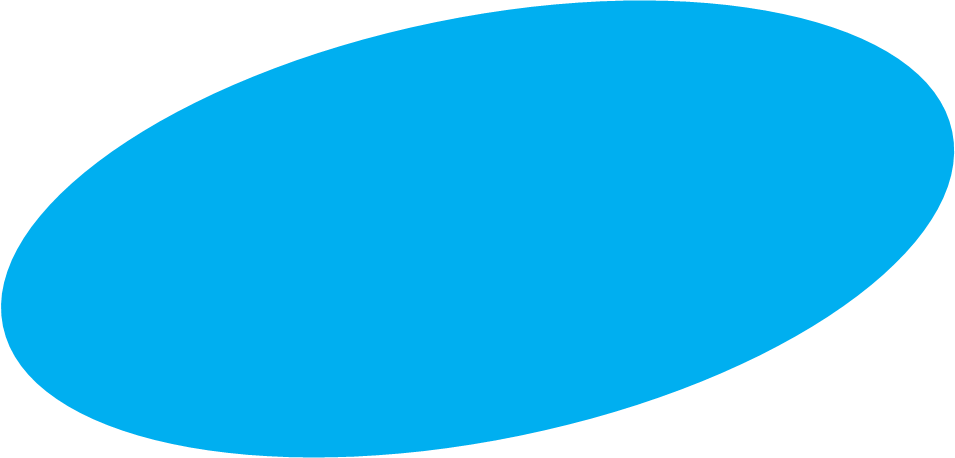 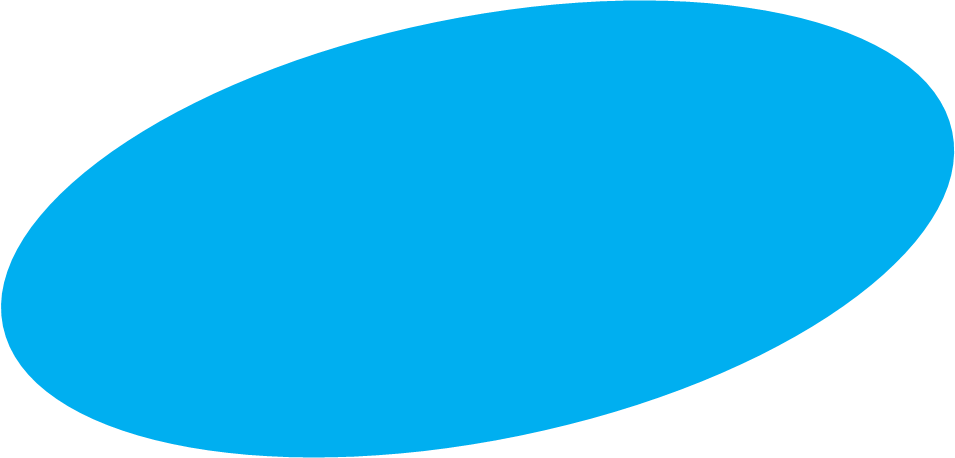 Title text added here
LOGO
The insinuated text is ed ed here
Title text added here
Title text added here
Title text added here
Title text added here
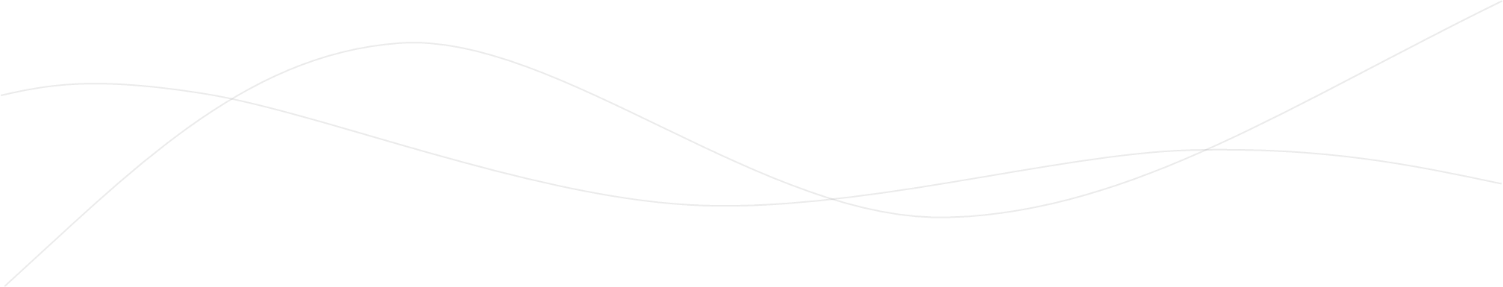 Enter here
Enter here
Enter here
Enter here
Enter here
Enter here
Enter here
Enter here
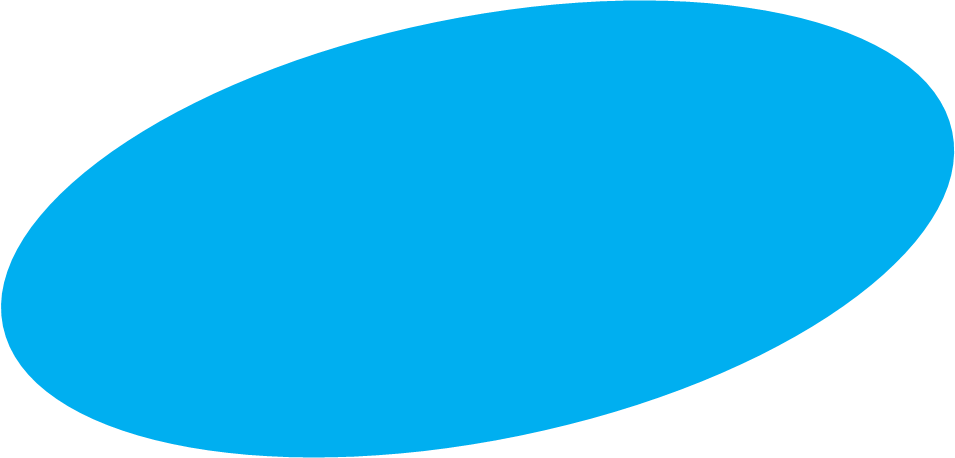 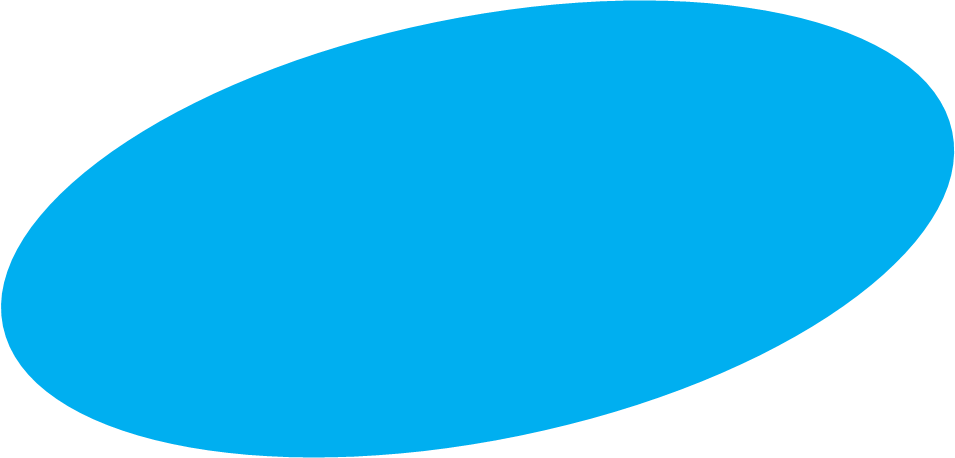 Title text added here
LOGO
The insinuated text is ed ed here
Title text added here
Title text added here
Title text added here
Title text added here
Enter here
Enter here
Enter here
Enter here
Enter here
Enter here
Enter here
Enter here
Enter here
Enter here
Enter here
Enter here
Enter here
Enter here
Enter here
Enter here
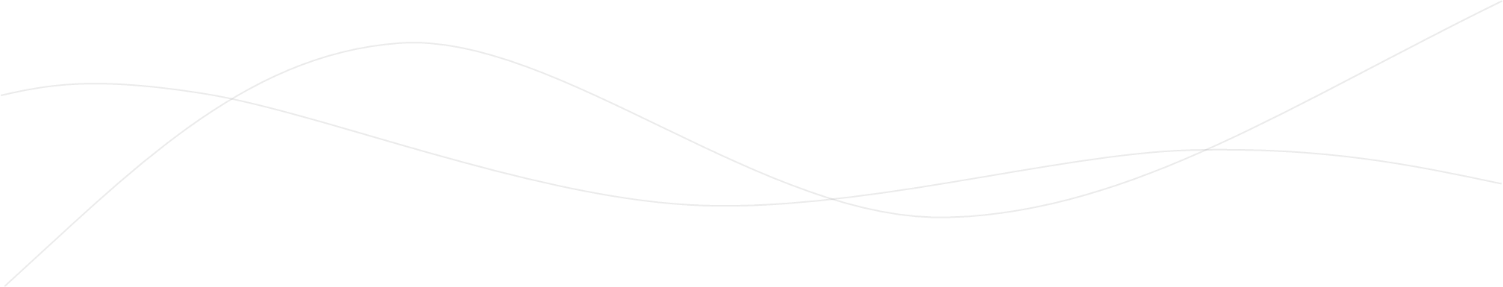 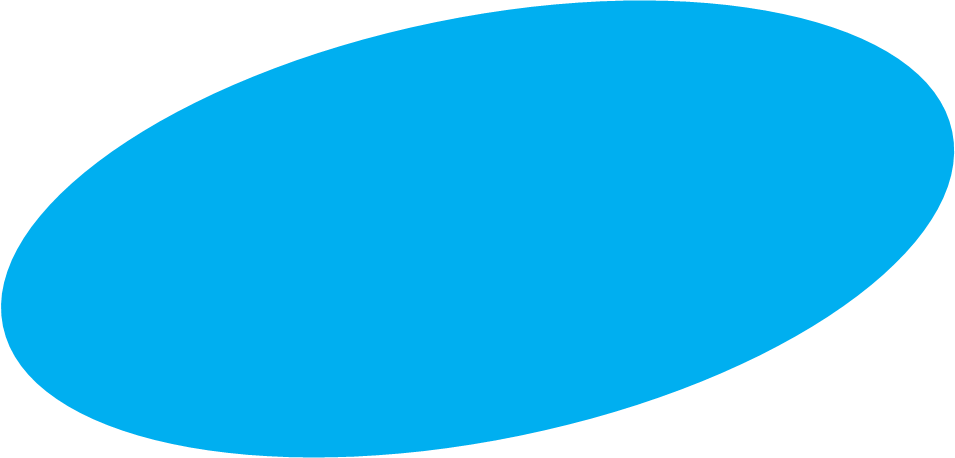 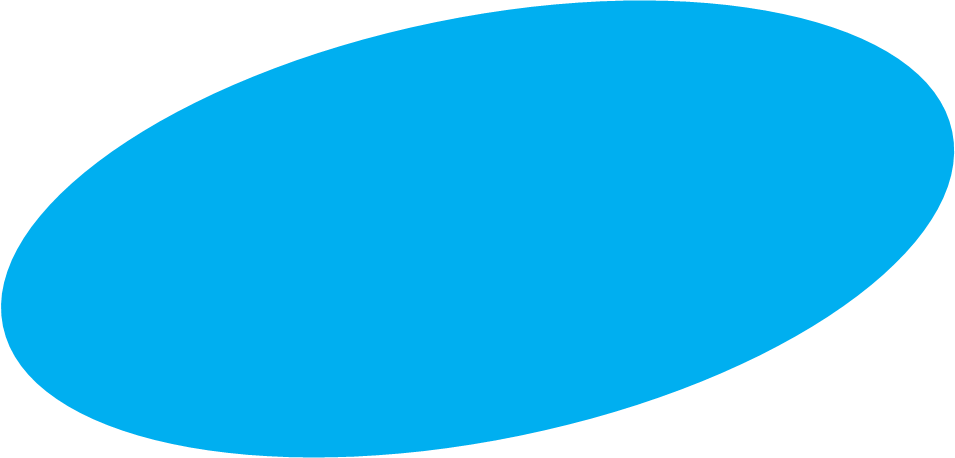 two
LOGO
Title text added here
The insinuated text is ed ed here
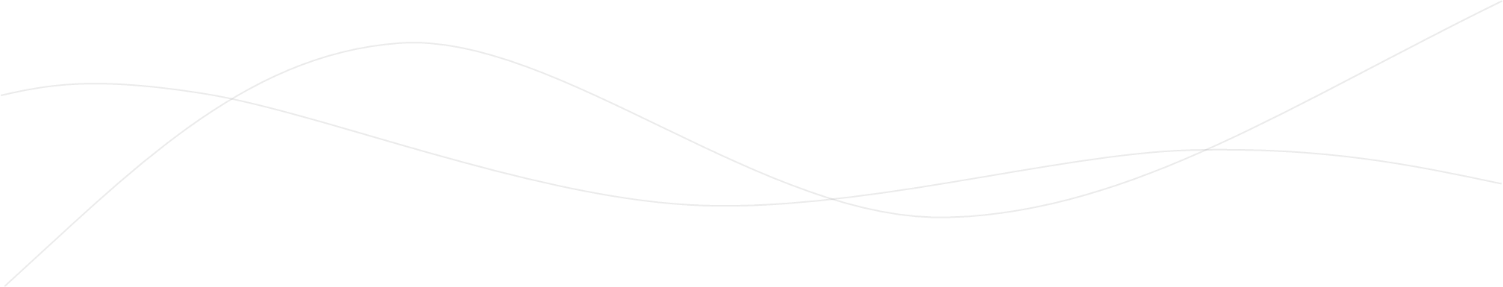 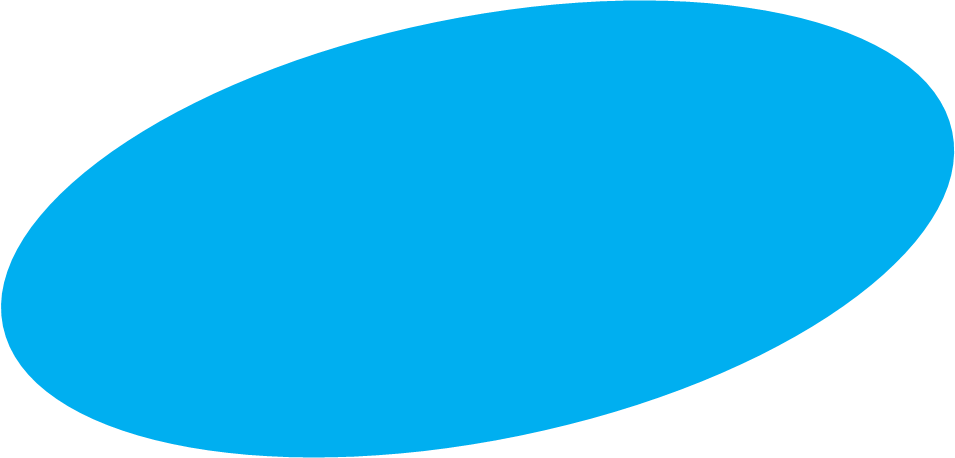 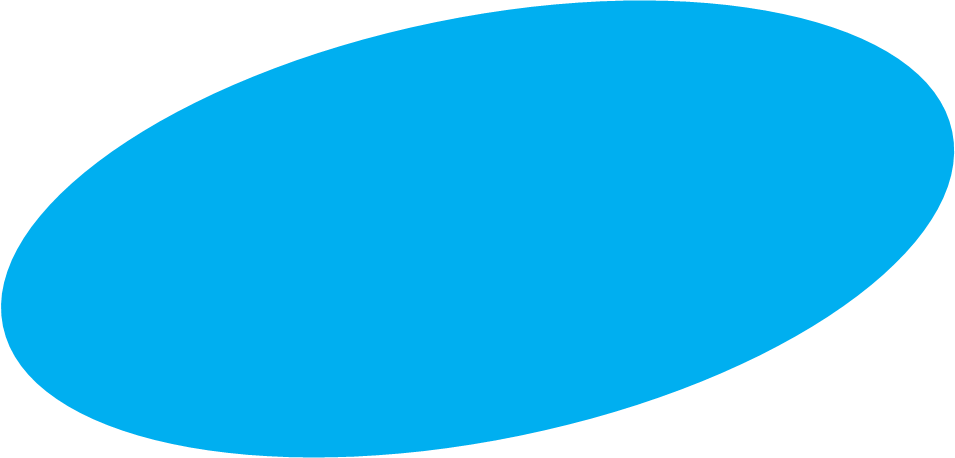 Title text added here
LOGO
The insinuated text is ed ed here
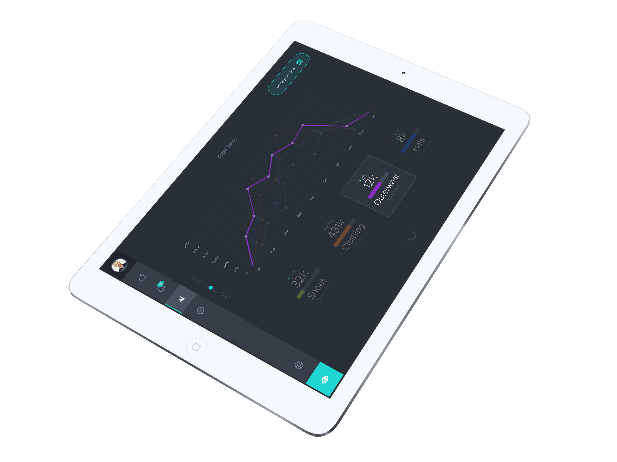 Title text added here
Title text added here
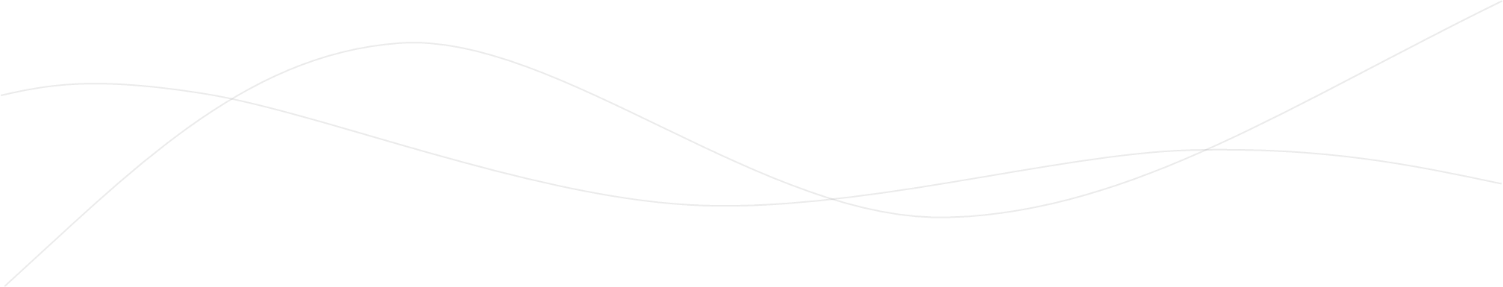 Enter here
Enter here
Enter here
Enter here
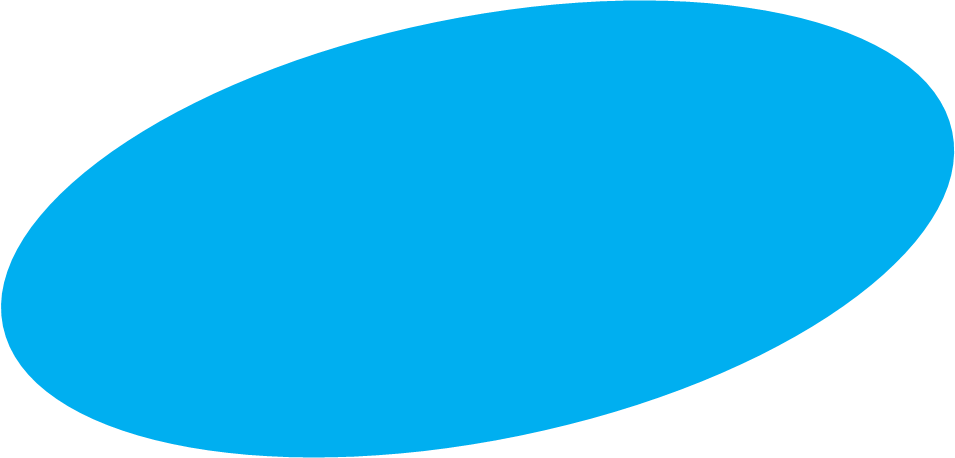 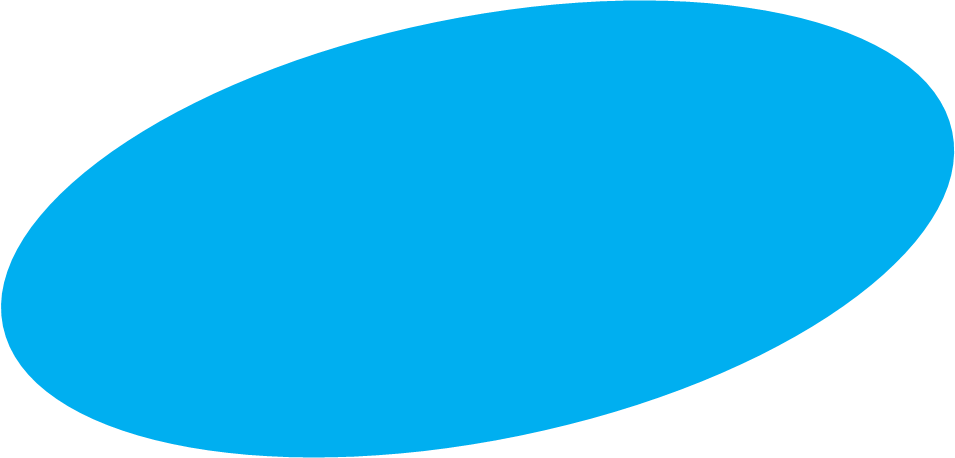 Title text added here
LOGO
The insinuated text is ed ed here
Title text added here
Title text added here
Title text added here
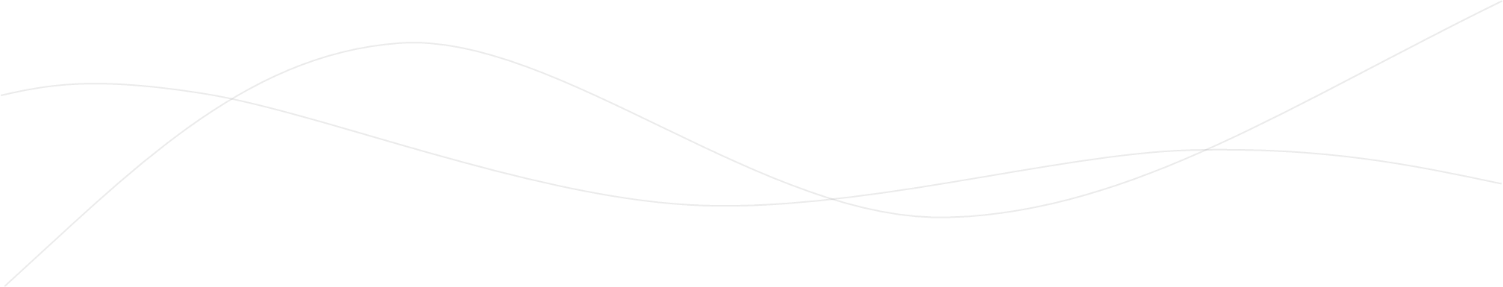 Enter here
Enter here
Enter here
Enter here
Enter here
Enter here
Enter here
Enter here
Enter here
Enter here
Enter here
Enter here
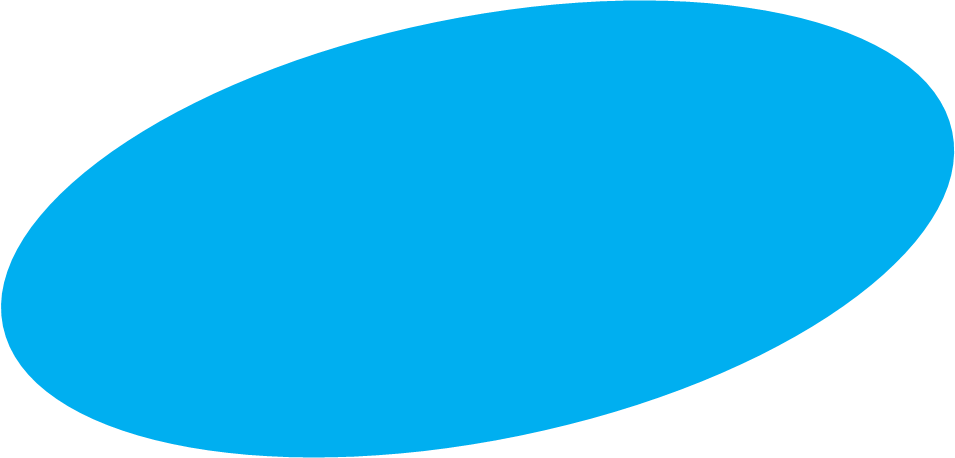 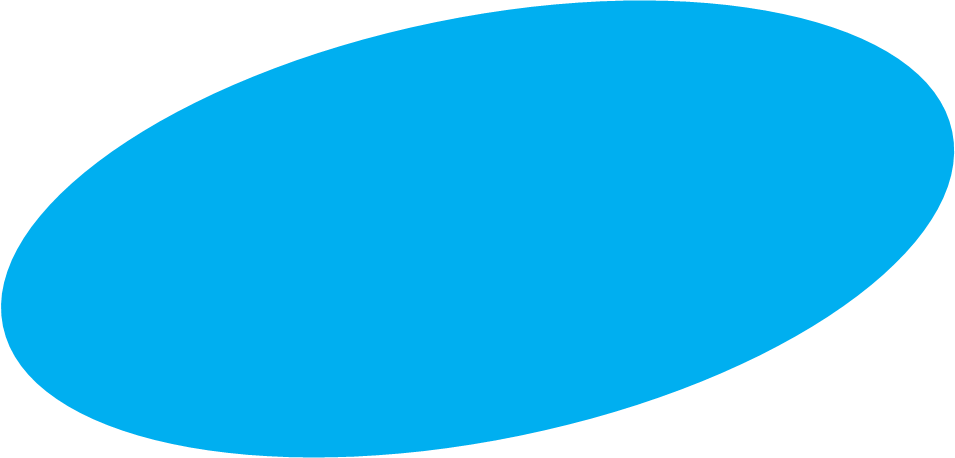 Title text added here
LOGO
The insinuated text is ed ed here
Title text added here
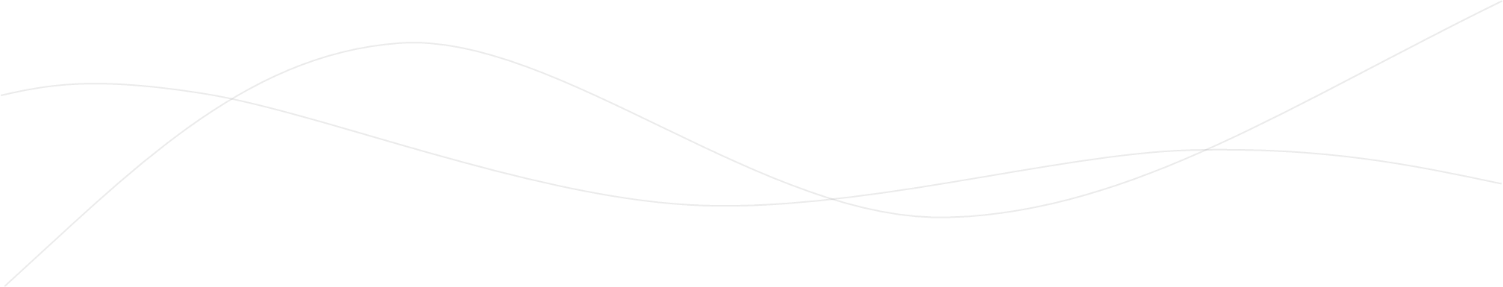 Title text added here
Title text added here
Title text added here
Enter here
Enter here
Enter here
Enter here
Enter here
Enter here
Enter here
Enter here
Enter here
Enter here
Enter here
Enter here
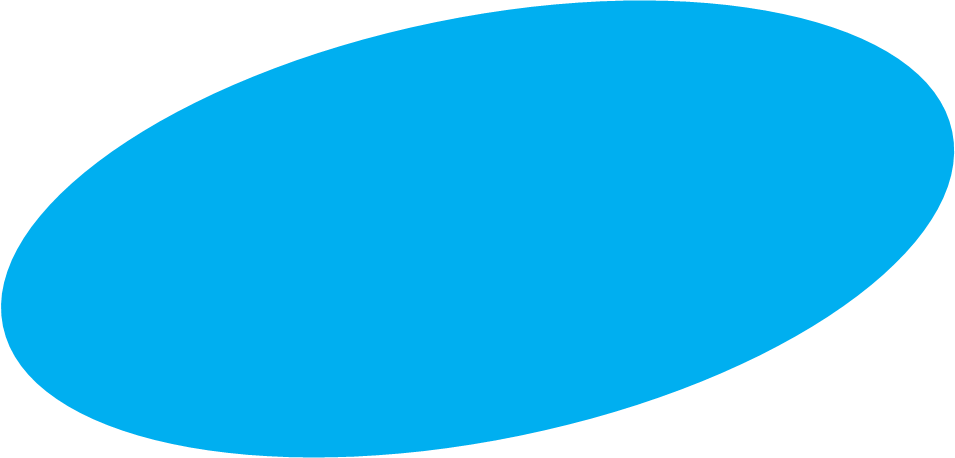 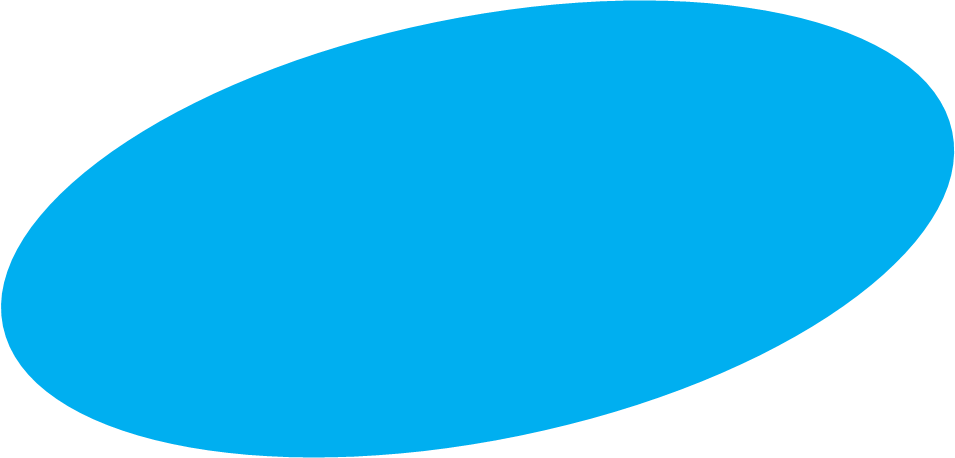 three
LOGO
Title text added here
The insinuated text is ed ed here
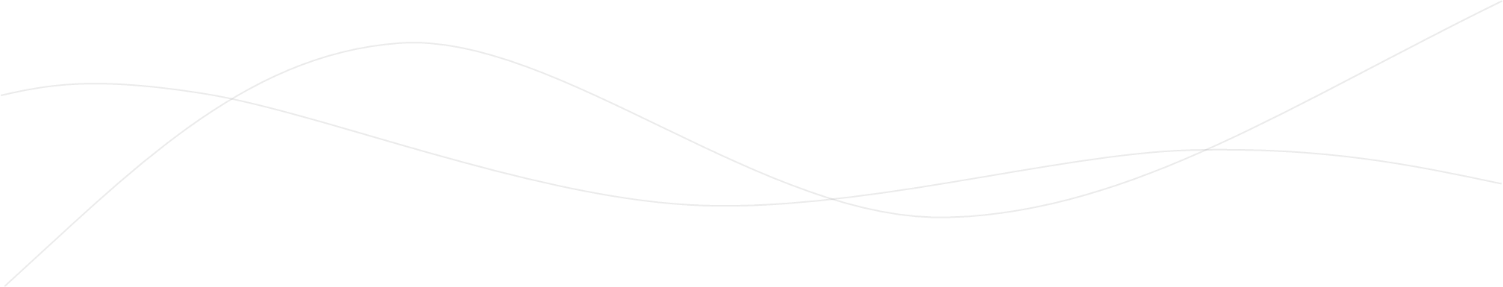 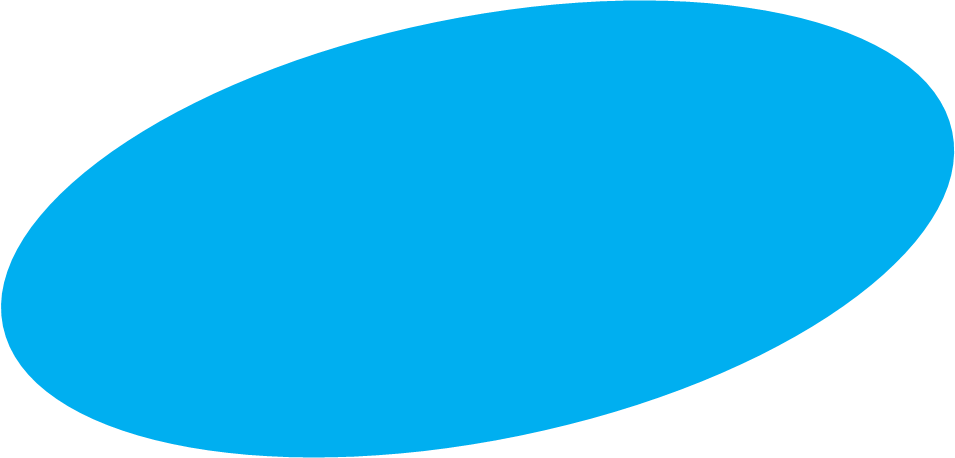 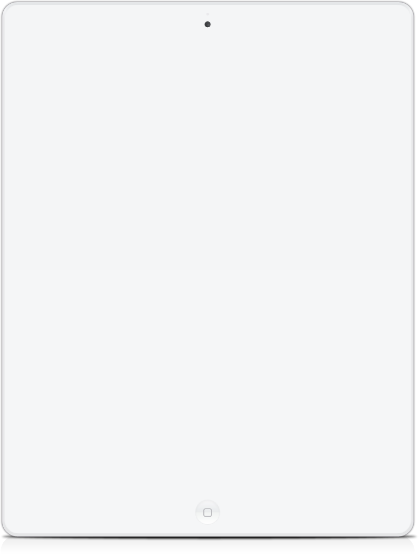 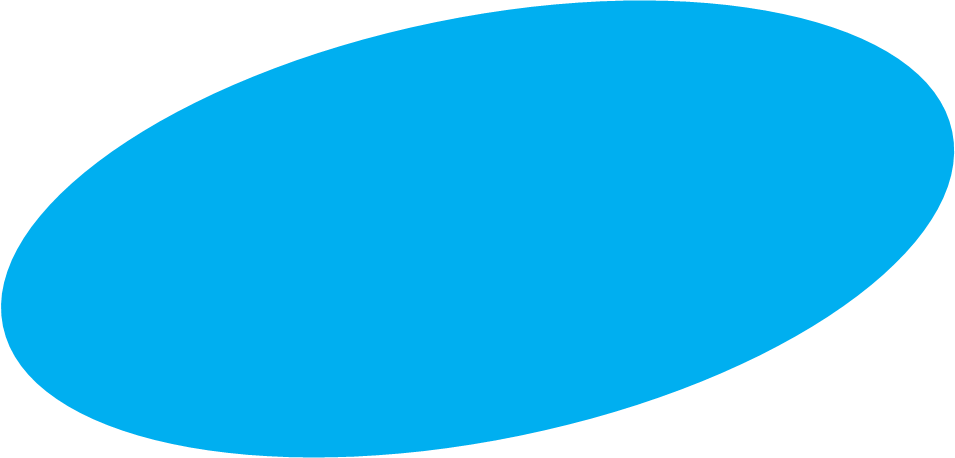 Title text added here
LOGO
The insinuated text is ed ed here
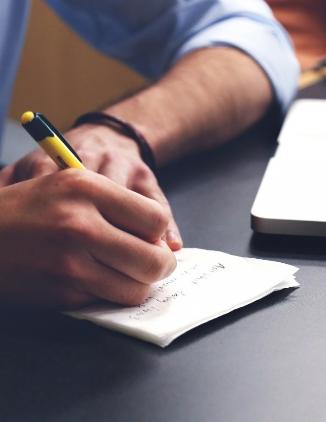 Title text added here
Enter here
Enter here
Enter here
Enter here
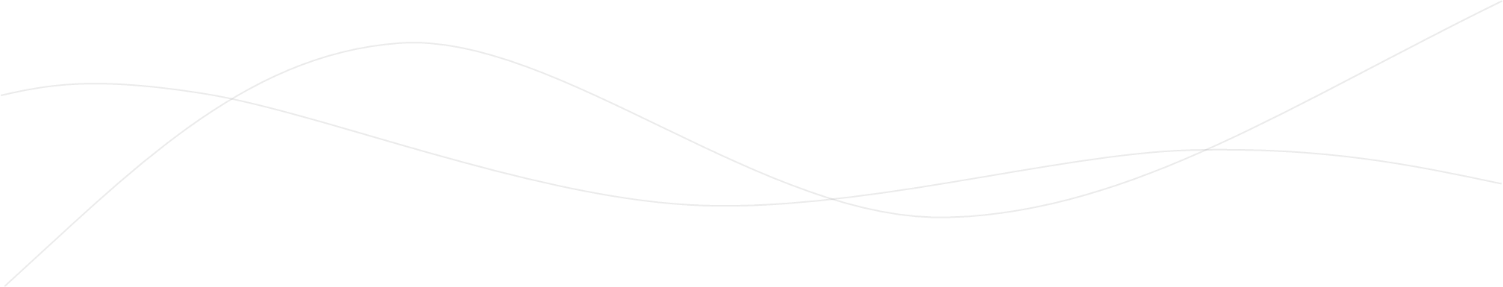 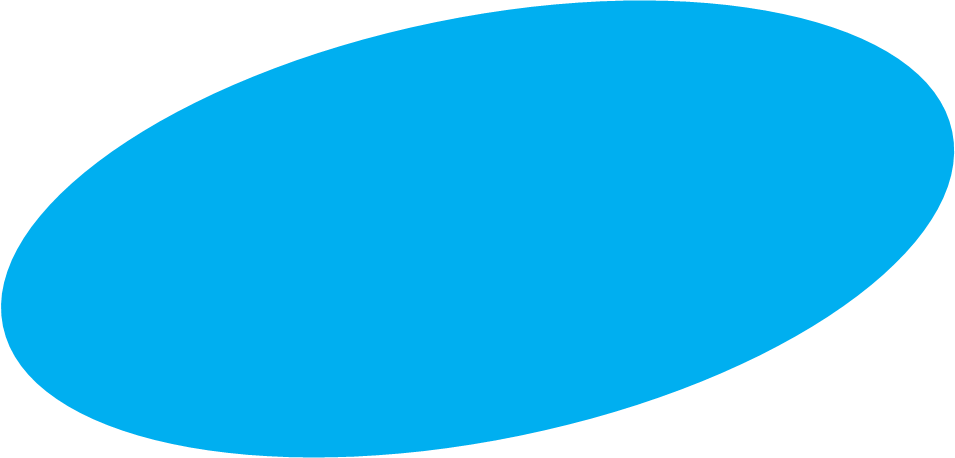 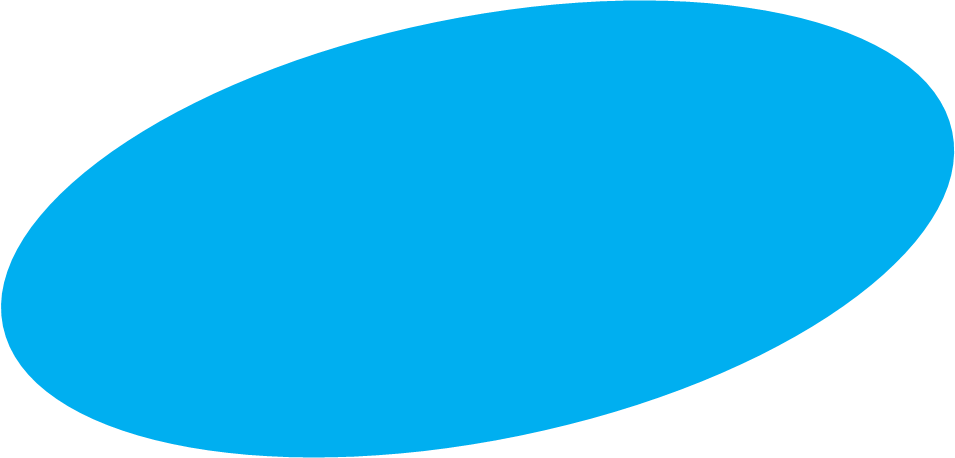 Title text added here
LOGO
The insinuated text is ed ed here
Title text added here
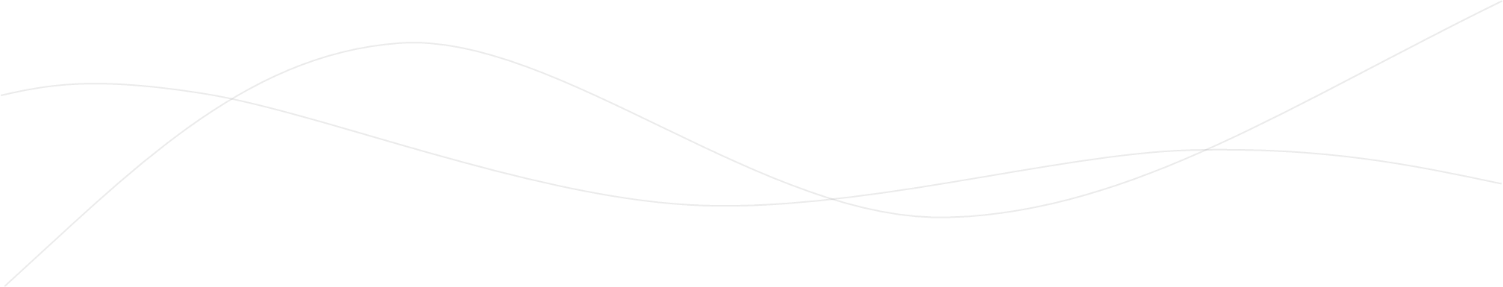 Here input content in this input content here input content here input content here input content here input content here input content here input content here input content here input content here input content here input content here input content here input content here input content here input content here input content here input content here input content here input content here input content
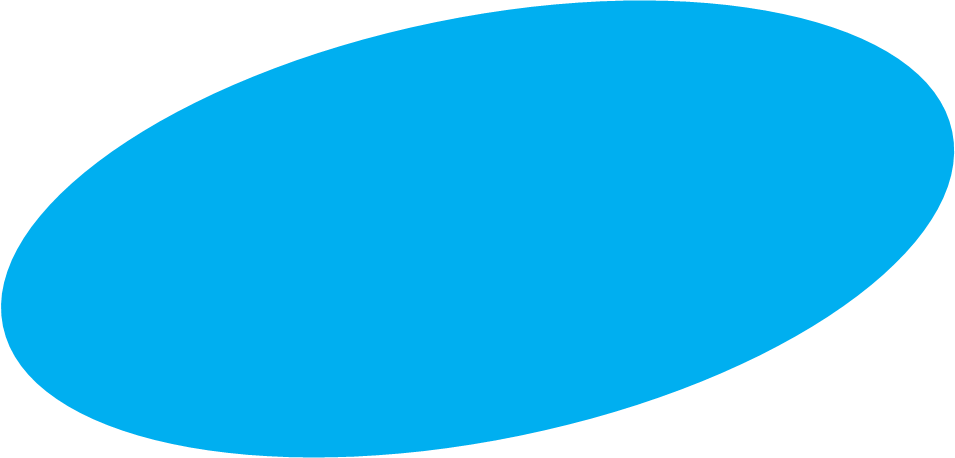 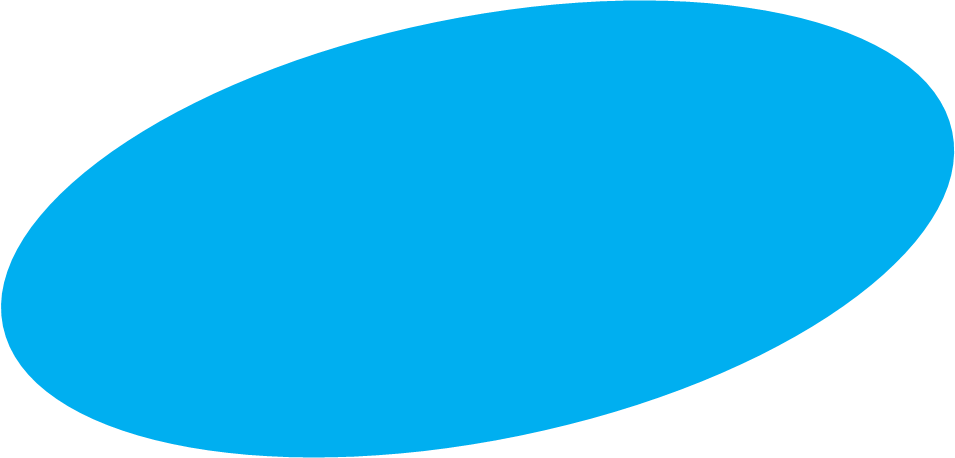 Title text added here
LOGO
The insinuated text is ed ed here
Title text added here
Title text added here
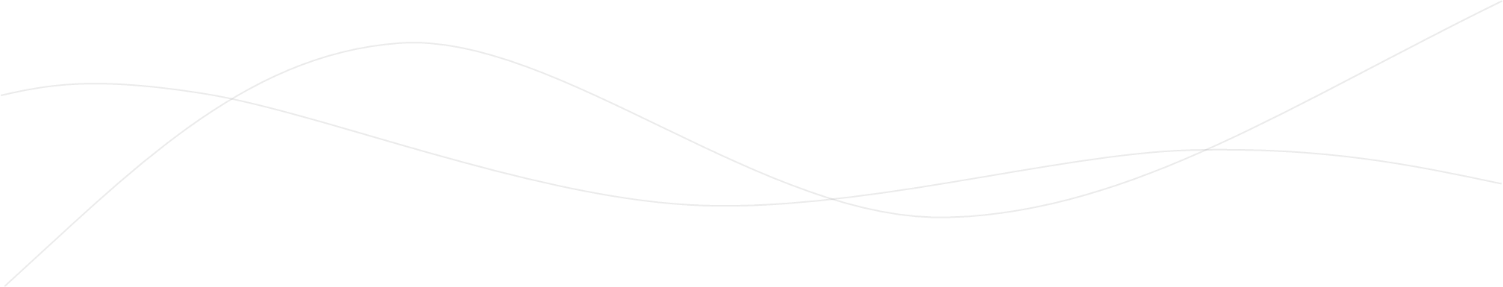 Enter here
Enter here
Enter here
Enter here
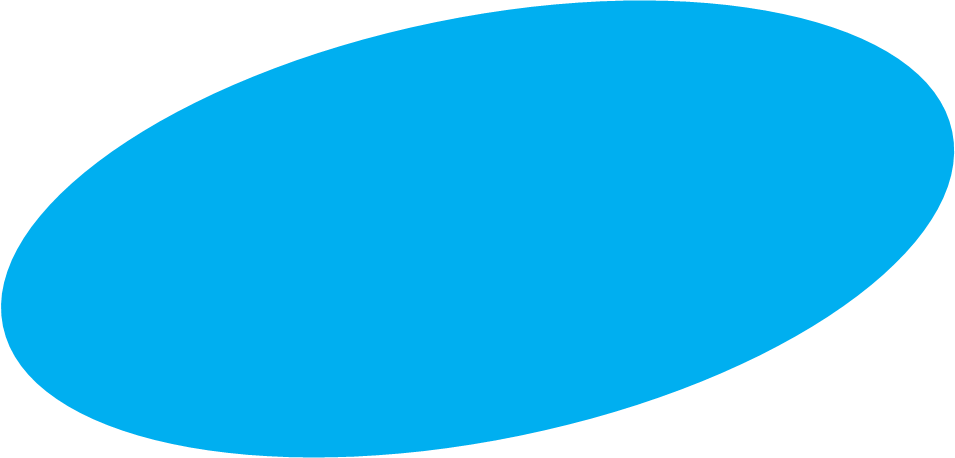 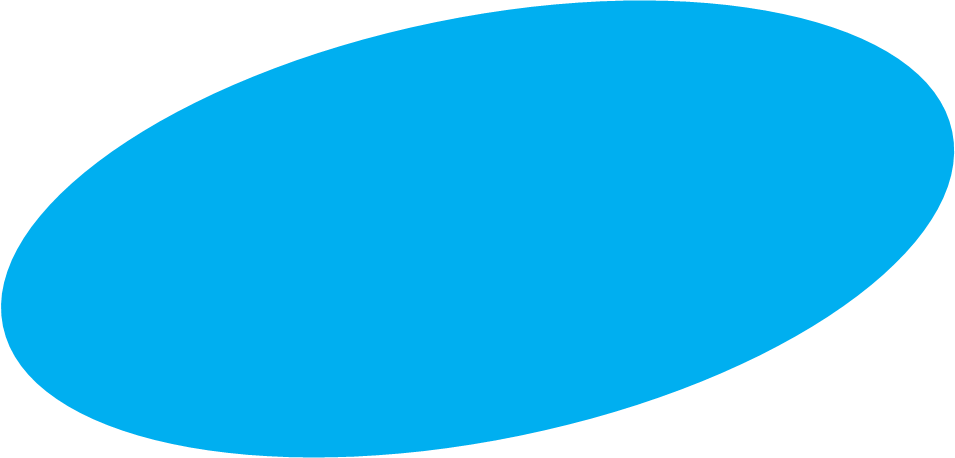 four
LOGO
Title text added here
The insinuated text is ed ed here
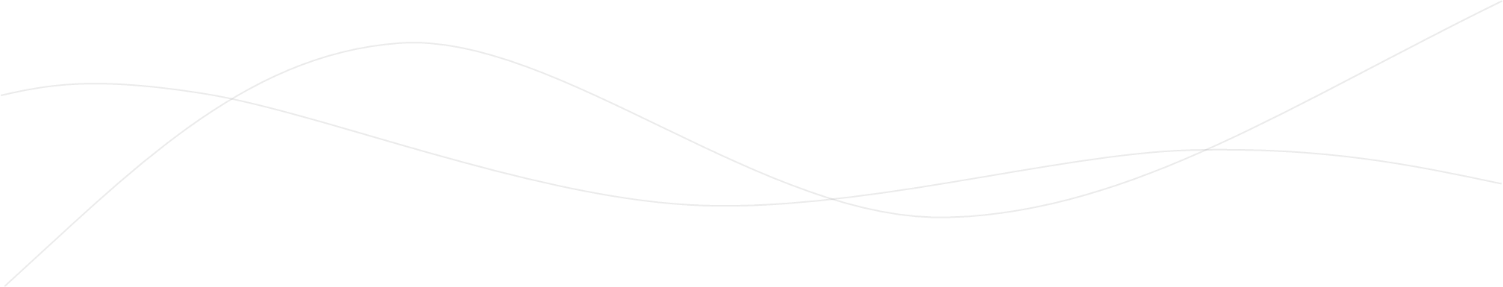 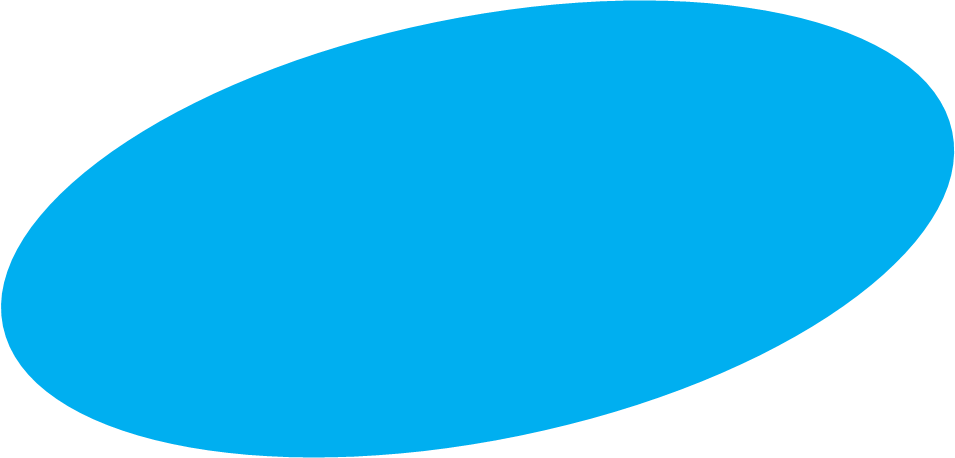 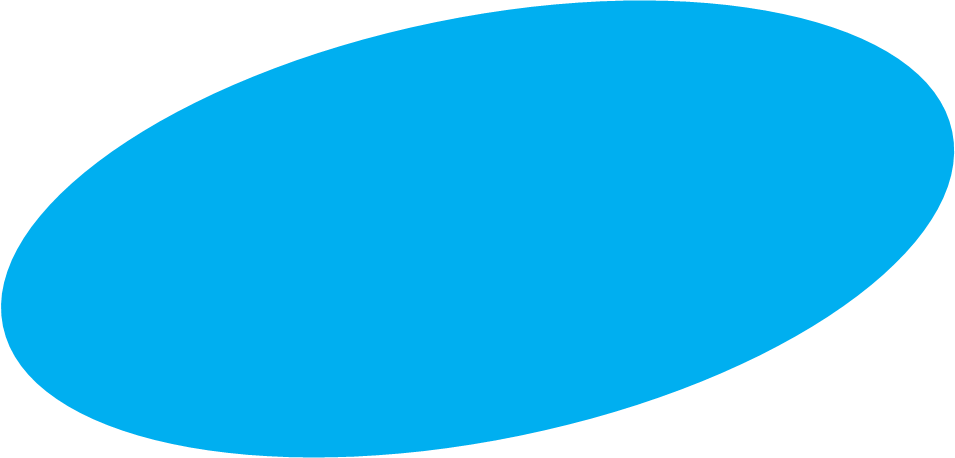 Title text added here
LOGO
The insinuated text is ed ed here
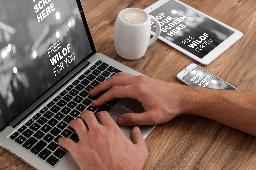 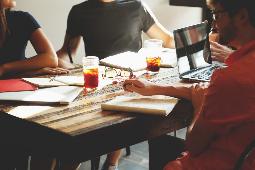 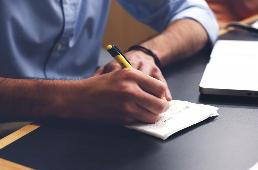 Title text added here
Title text added here
Title text added here
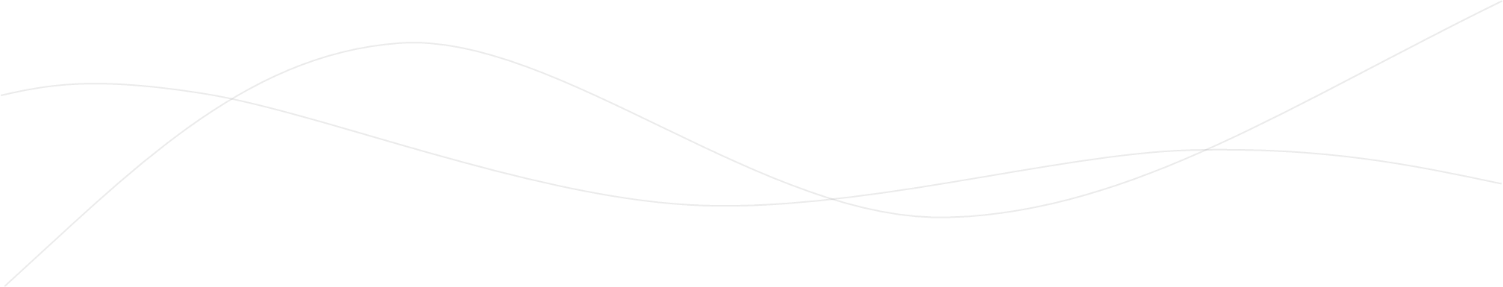 Enter here
Enter here
Enter here
Enter here
Enter here
Enter here
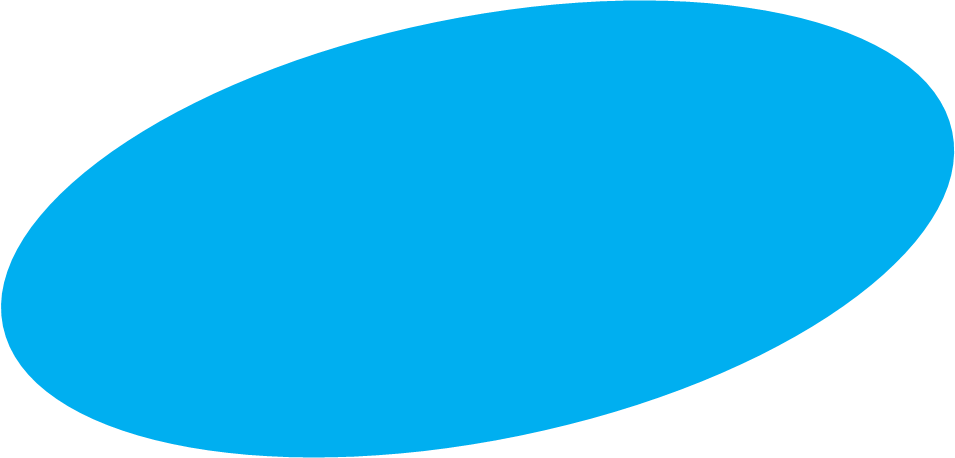 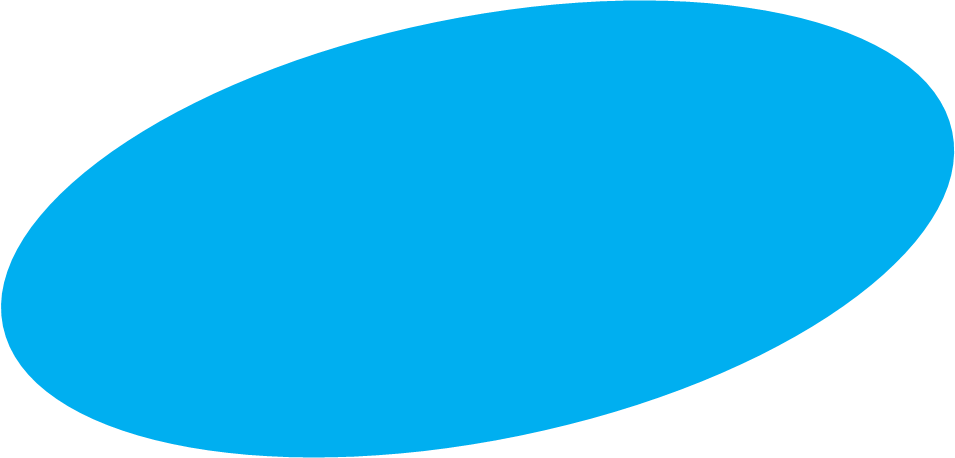 Title text added here
LOGO
The insinuated text is ed ed here
Title text added here
Title text added here
Title text added here
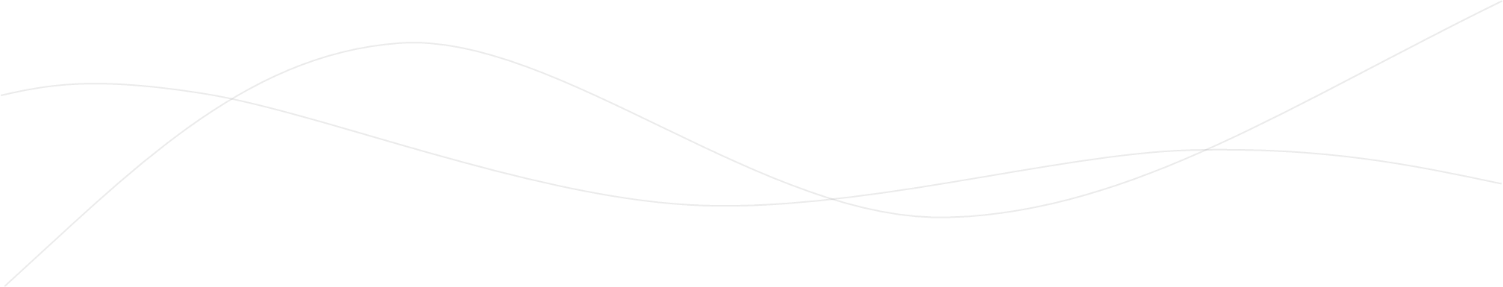 Enter here
Enter here
Enter here
Enter here
Enter here
Enter here
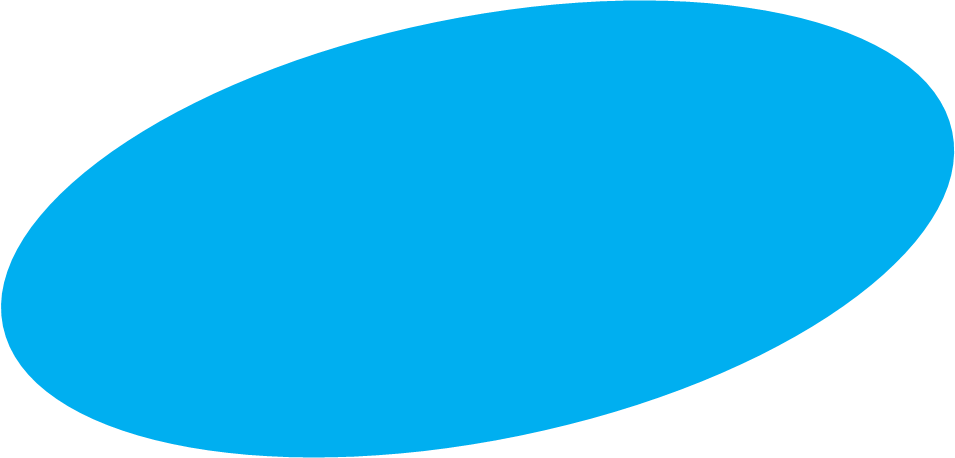 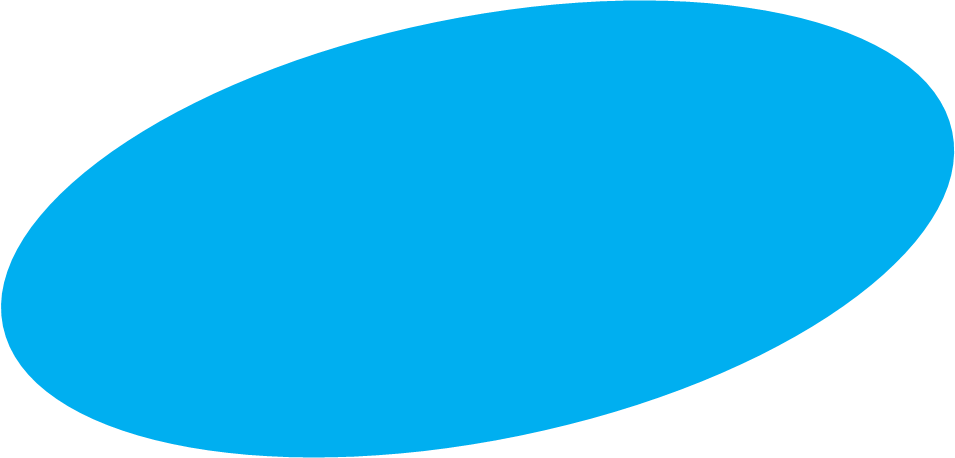 Title text added here
LOGO
The insinuated text is ed ed here
Title text added here
Title text added here
Title text added here
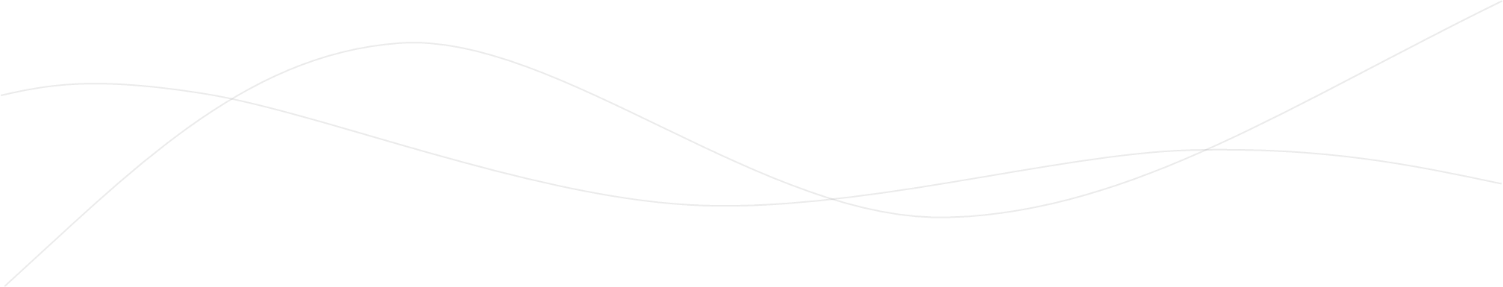 Enter here
Enter here
Enter here
Enter here
Enter here
Enter here
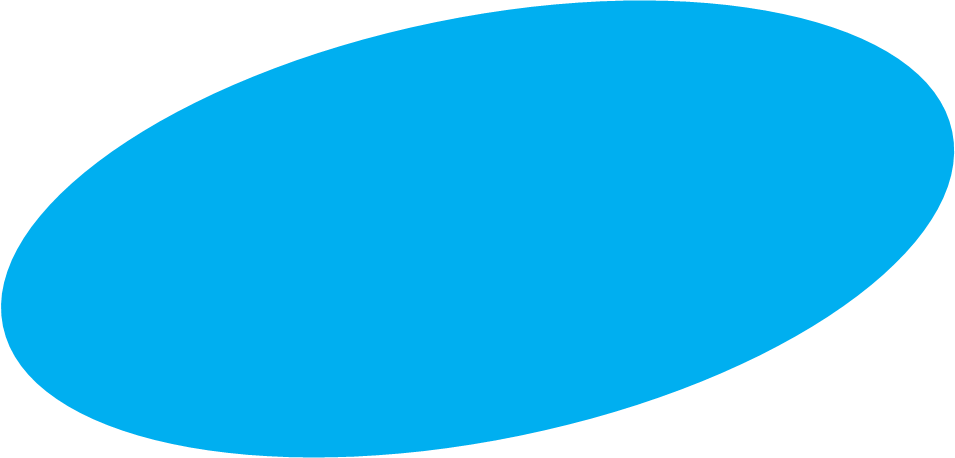 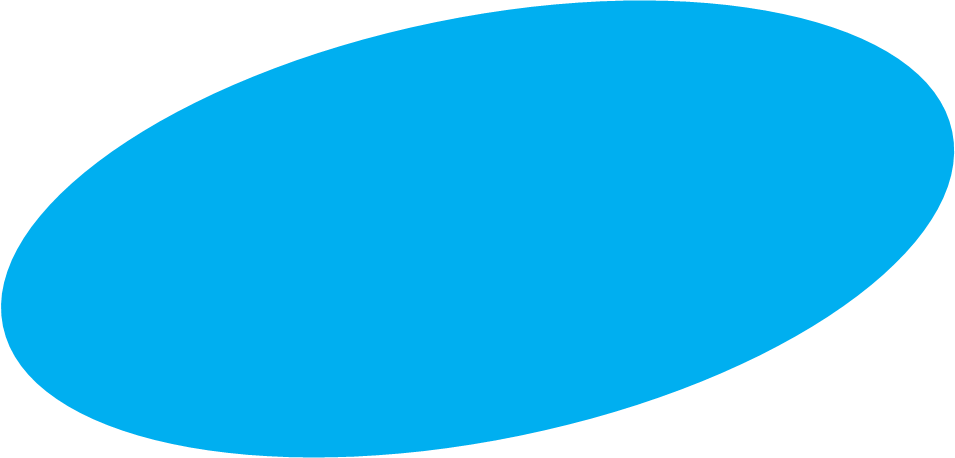 Five
LOGO
Title text added here
The insinuated text is ed ed here
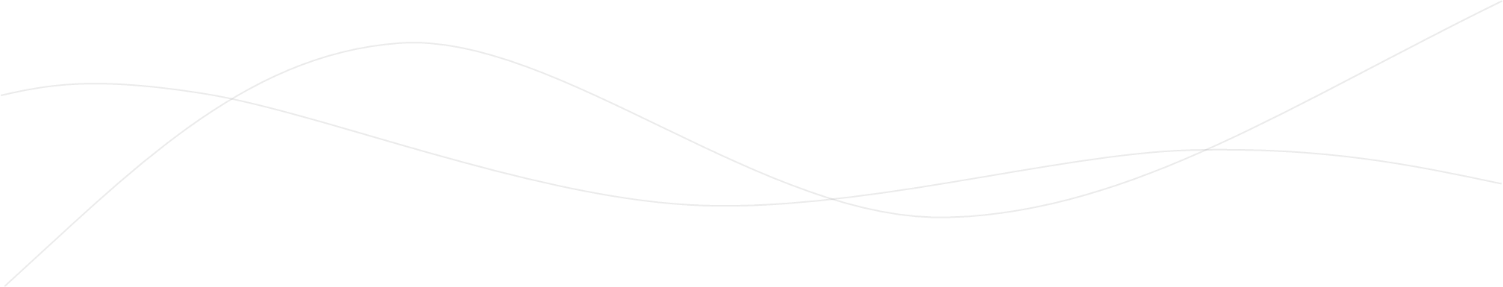 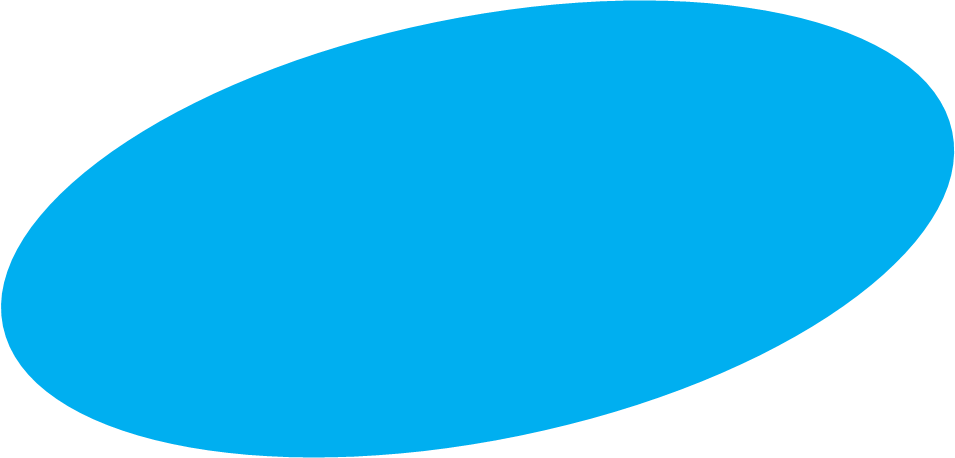 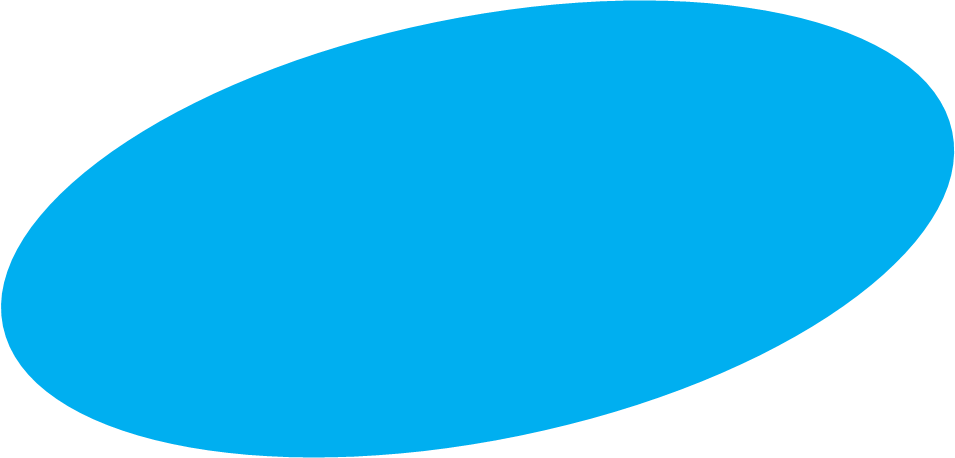 Title text added here
LOGO
The insinuated text is ed ed here
Title text added here
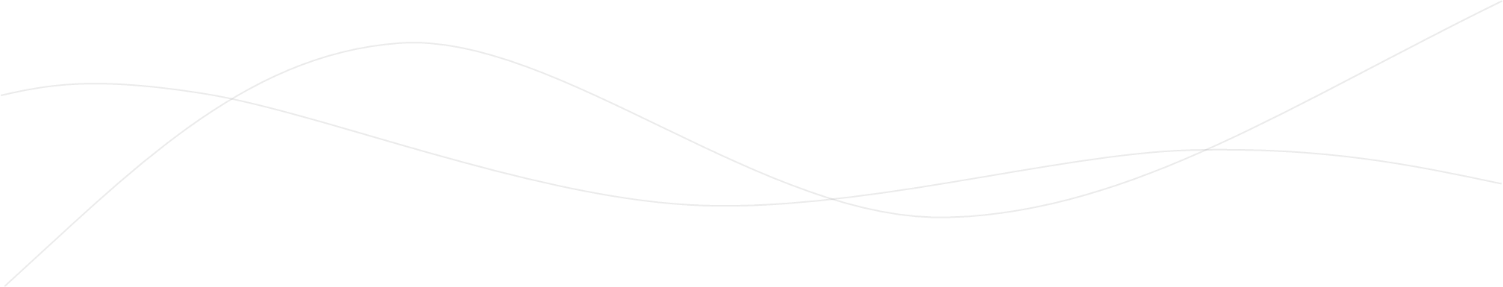 Enter here
Enter here
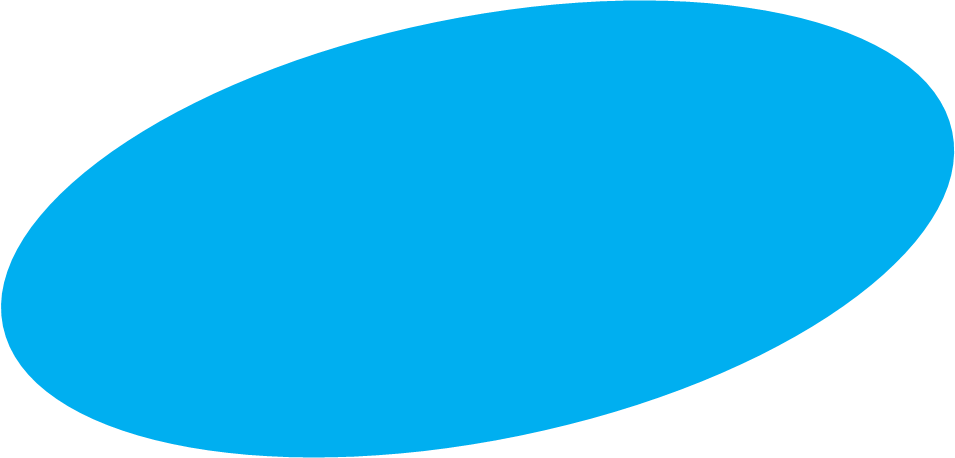 Title text added here
Far far away, the word mountains, far from the origin of the svokalia and Consonantia, there live the blind texts. Far far away, the word mountains, far from the origin of the svokalia and Consonantia, there live the blind texts.
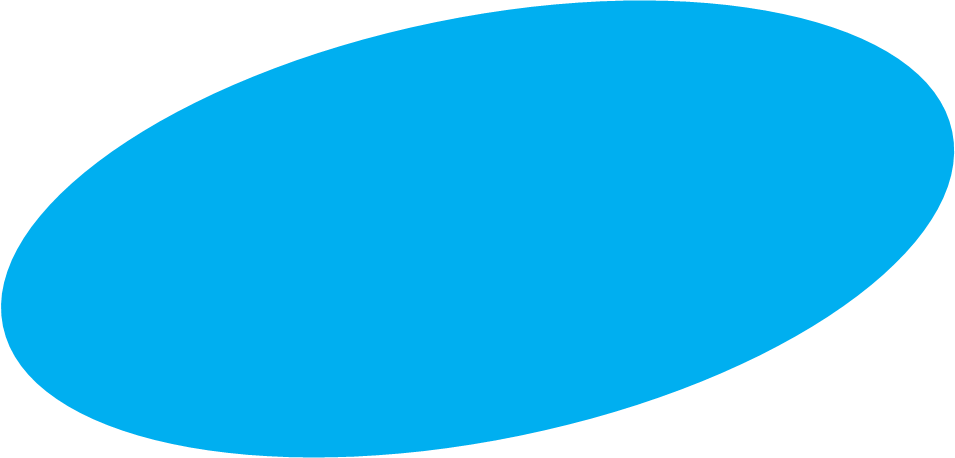 2
0
Ⅹ
Ⅹ
FREEPPT7.COM
Fashion
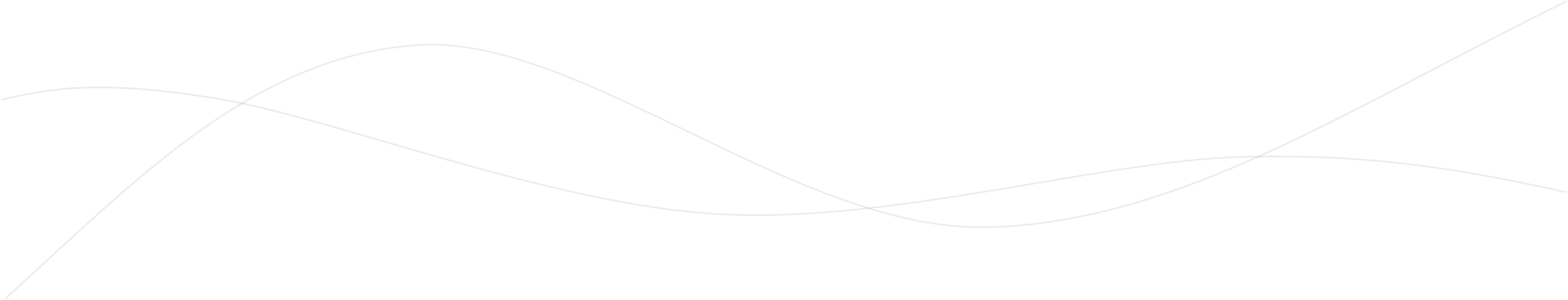 Thank you for watching.
Thank you for watching
Name:
FREEPPT7.COM
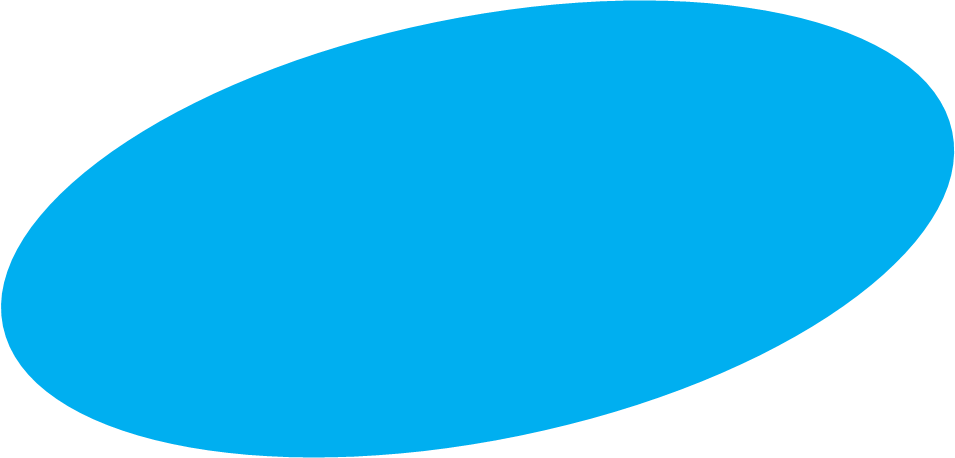 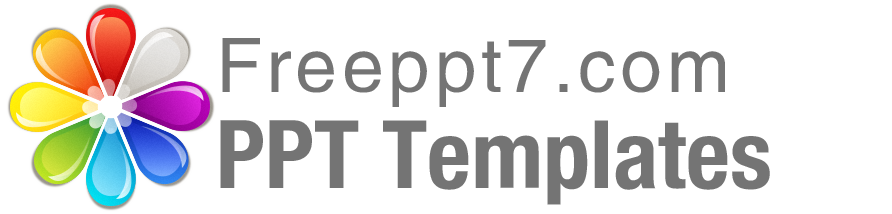 Best PPT templates for free download
https://www.freeppt7.com